Systems Thinking in Mid-course Analysis of a Complex Cross-site Evaluation
Patricia Jessup, PhD
InSites
pjessup@insites.org
Marah Moore, MPA
I2i Institute
marah@i2i-institute.com
Beverly Parsons, PhD
InSites 
bparsons@insites.org
Todd Franke, PhD
University of California Los Angeles
tfranke@ucla.edu
(Discussant)
Meg Hargreaves, PhD
Mathematica 
MHargreaves@mathematica-mpr.com(Discussant)
Session Focus
Why mid-course analysis matters
Initiative Description
Research and evaluation questions
Theory base
Analysis framework
Unpacking the Intervention
Protective Factors
Social Ecology
Principles
Summary
Why Mid-course Analysis Matters
Leads to more useful feedback to initiative leaders and stakeholders
Positions the work as part of an ongoing strategic learning agenda
Is more interesting for the evaluators
Options for Mid-course Analysis
Formative
For mid-course refinement of intervention
For mid-course refinement of evaluation methods 
Summative
Preliminary outcomes data
Developmental
Provide feedback for on-going adaptation of dynamic complex initiatives
Our Mid-course Analysis Approach
Primarily
Deepen understanding of complex system and its leverage points
Deepen and refine (not “correct”) analytical framework(s)
Plus…
Systemic learning across the initiative
Introduction to the Cross-Site Evaluation of the Quality Improvement Center on Early Childhood (QIC-EC) R&D Initiative
Initiative’s Nature and Scope
National R&D about prevention of child abuse and neglect among children 0-5 years old 
Purpose is knowledge development, dissemination, and integration
5 year initiative and evaluation
4 R&D project sites
Funded by U.S. Department of Health and Human Services, Children’s Bureau
Led by Center for Study of Social Policy
$ Multi-million initiative; $ million cross-site evaluation
Timeframe
1/09
1/10
1/11
1/12
1/13
1/14
ongoing strategic learning agenda
initiative
R&D projects
cross-site evaluation
mid-course 
cross-site analysis
Project Site Collaborative Interventions
Each intervention:
Supports the building of Protective Factors by caregivers of children 0-5
Includes an already established partnership among formal and/or informal organizations
Addresses multiple domains of the social ecology
Each intervention is different
Target population is different in each site
Strong Start (CO)
High Fidelity Wrap-Around 
Pregnant women in substance abuse treatment programs
Out-patient and residential 
Part C and Special Connections as key partners
Denver metro area (4 counties)
Project Dulce (MA)
Family Specialist, based in medical home, facilitates access to services
Families with newborn infants
Medical Legal Partnership and Healthy Steps as key partners
Low income urban area (Boston)
Fostering Hope Initiative (OR)
Neighborhood-based initiative with home visiting
High proportion of immigrant families
Broad partnership
Six neighborhoods/two counties (Salem area)
Family Networks Project (SC)
Stepping Stones Triple P and PCAN training 
Caregivers of children with disabilities
BabyNet (Part C) as key partner
Two regions of the state
Project Site Research Features
Each site uses an experimental or quasi-experimental research design at the caregiver level
Sites are using six common outcome measures as well as locally chosen outcome measures
Sites gather all caregiver outcome data
Outcomes for Primary Caregivers
Increased Likelihood of Optimal Child Development
Caregiver’s knowledge, skills, attitudes, and sense of competence that contribute to a trajectory  of growth and development that promotes the best possible outcomes
Increased Family Strengths
Competencies and qualities that facilitate the ability of the family to meet the needs of its members and to effectively and non-violently manage the demands made upon the family
Decreased Likelihood of Child Maltreatment
Increase in protective factors and a decrease in risk factors
Paradigm Shift #1:From Risk Factors to Protective Factors
Risk Factors: Conditions or attributes of individuals, families, communities, or the larger society that increase the probability of poor outcomes 

Stress
Poverty
Substance abuse
Violence
Paradigm Shift #1:From Risk Factors to Protective Factors
Protective Factors: Conditions or attributes of individuals, families, communities, or the larger society that  mitigate or eliminate risk (and may actively enhance well-being).
Research-based principles; an approach, not a method
QIC-EC Protective Factors
Knowledge of Parenting & Child Development
Parental Resilience
Nurturing & Attachment
Social-Emotional Competence in Children
Social Connections
Concrete Support in Times of Need
Paradigm Shift #2:
from Evidence-Based Projects to Evidence-Based Projects +
Attention to Whole Social Ecology
to
Evidence-based Projects + 
Evidence-based Principles 
across the Whole Social Ecology
Domains of the Social Ecology
Individual
Societal
Community
Relationships
Overarching Research Question
How and to what extent do collaborative interventions that are designed to increase protective factors and decrease risk factors in core areas of the social ecology result in increased likelihood of optimal child development, increased family strengths, and decreased likelihood of child maltreatment within families of young children at high risk for child maltreatment?
Cross-Site Evaluation Questions
(Same as projects but across sites)
What knowledge is gained about inquiry methods for understanding evidence-based and evidence-informed practices, programs, and policies for preventing child maltreatment within families of young children?
What understandings are gained about knowledge development, dissemination, and integration related to preventing child maltreatment within families of young children?
Groups Involved
Leadership Team
 • Center for the Study    of Social Policy (CSSP)
   • National Alliance
     • Zero to Three
R&D Project Sites
• Project Director
• Local Evaluator(s)
 • Providers
   • Caregivers
     • Partnership
Cross-site Evaluators
  • Primary team     (3 evaluators)
  • Statistician
    • Editor
        • Project Ass’t.
Questions
What aspects of the initiative just mentioned do you see as especially important in shaping our work? 
How has a systems orientation been critical to addressing this complex situation?
Mid-course Analysis of Interventions Addressing Paradigm Shifts
Exploring the Interventions: Three Dimensions
Support for building Protective Factors
Domains of the social ecology
Principles undergirding paradigm shifts
QIC-EC Site-Specific Analysis Framework
Moderating Variables
Caregiver Characteristics (BIF)
Neighborhood Characteristics (BIF)
Child Characteristics (BIF)
Community Characteristics
Support Network Characteristics
Organization/Policy/Social Norms Characteristics
Caregiver Outcomes
Increased Likelihood of Optimal Child Development (PSI, AAPI)
Collaborative Intervention
Increased Family Strength (SRFI, SNM, BIF)
As implemented by each site:
Strong Start (CO)
Project Dulce (MA)
Fostering Hope Initiative (OR)
Family Networks Project (SC)
Decreased Likelihood of Child Maltreatment
Increased Protective Factors (CAPF)
Decreased Risk Factors (PSI)
QIC-EC Cross-Site “Meaning-Making” Framework
Hypothesized Intervention Levers (Mediating Variables)
Moderating Variables
Caregiver Characteristics (BIF)
Neighborhood Characteristics (BIF)
Support for Building Six Protective Factors at Five Levels of System
Child Characteristics (BIF)
Community Characteristics
Support Network Characteristics
Organization/Policy/Social Norms Characteristics
Partnerships
Caregiver Outcomes
Increased Likelihood of Optimal Child Development (PSI, AAPI)
Collaborative Intervention
Increased Family Strength (SRFI, SNM, BIF)
As implemented by each site:
Strong Start (CO)
Project Dulce (MA)
Fostering Hope Initiative (OR)
Family Networks Project (SC)
Decreased Likelihood of Child Maltreatment
Increased Protective Factors (CAPF)
Decreased Risk Factors (PSI)
QIC-EC Cross-Site “Meaning-Making” Framework
Hypothesized Intervention Levers (Mediating Variables)
Moderating Variables
Caregiver Characteristics (BIF)
Neighborhood Characteristics (BIF)
Support for Building Six Protective Factors across four domains of social ecology
Child Characteristics (BIF)
Community Characteristics
Support Network Characteristics
Organization/Policy/Social Norms Characteristics
Caregiver Outcomes
Increased Likelihood of Optimal Child Development (PSI, AAPI)
Collaborative Intervention
Increased Family Strength (SRFI, SNM, BIF)
As implemented by each site:
Strong Start (CO)
Project Dulce (MA)
Fostering Hope Initiative (OR)
Family Networks Project (SC)
Decreased Likelihood of Child Maltreatment
Increased Protective Factors (CAPF)
Decreased Risk Factors (PSI)
Part 1:Understanding Support for Building the Protective Factors
How are we determining the focus of the six Protective Factors in each of the R&D projects? 
Rubrics
Examples
Looking at both treatment and comparison groups
How are we interacting with the Leadership Team and the R&D projects regarding the Protective Factors?
Part 2:Understanding the Social Ecology
How our understanding of the social ecology evolved
How the evolution of our thinking about the social ecology affected the evaluation
Domains of the Social Ecology
Individual
Societal
Community
Relationships
Understanding the Individual and Relationship Domains of the Social Ecology
What is the connection between the protective factors and the individual and relationship domains of the social ecology?
What did we discover about the patterns of emphasis in the individual and relationship domains of the social ecology?
Understanding the Community and Societal Domains of the Social Ecology
What is the connection between the protective factors and the community and societal domains of the social ecology?
What did we discover about the patterns of emphasis in the community and societal domains?
Norms
Infrastructure
Policy
Understanding the Social Ecology
Why are the changes in thinking about the social ecology important and how do they fit our complex adaptive systems model of evaluation?
Part 3
Linking Domains of the Social Ecology: 
Principles of Support for Building Protective Factors
Complex Systems(Illustrating Visibility and Depth)
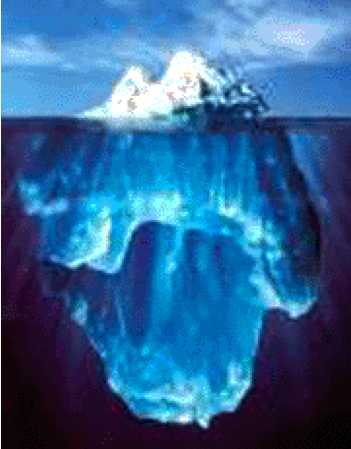 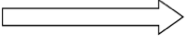 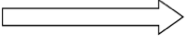 Events/Behaviors/Results
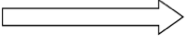 Patterns
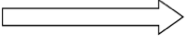 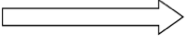 Structures/Processes
Norms, Policies
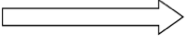 Principles
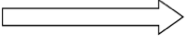 Conditions
Paradigms
Criteria for Principles of Support for Building Protective Factors
emerged from the data
apply to all of protective factors individually and collectively
can be expressed across all of the social ecology domains
guide behavior and action (begin with a verb)
are relevant in the long term
are congruent with complex system theory
Principles of Support for Building  Protective Factors
Create and build on mutually respectful, trusting, caring relationships.
Support equity and justice by addressing disparities in power and privilege. 
Provide flexible and responsive supports that consider all domains of the social ecology. 
Persist until needs are resolved or become manageable. 
Seek coherence among multiple actions appropriate to the context.
Relevance of Systems Thinking to the Mid-course Analyses
A Systems-oriented Mid-course Analysis
Focuses on deeper understanding of the paradigms and their implications for changes in all domains of the social ecology (not just a project)
Unpacks the implications of the paradigms
Why Systems Thinking is Essential in Interventions for Paradigm Shifts
These are complex system with multiple dynamics across domains of the system
Paradigm shifts can not be sustained when addressed at only one level or domain of a system